زندگی و میراث فکری چهار نظریه پردازمعرفی کتاب بزرگ مردان روان شناسی اجتماعیاسکلن برگ (جیمز)ترجمه رضا شاپوریاننشر نوید (شیراز)
نویسنده: مرتضی کتبی
منبع:کتاب ماه 1378 شماره 22 ص 8
زندگی و میراث فکری چهار نظریه پرداز
این اثر کوتاه ولی پر محتوا در هفت فصل با تعداد صفحات و اهمیت های متفاوت به رشته تحریر کشیده شده است. فصل یکم که نمونه ها و تمثیل ها نام گرفته است در واقع مقدمه کتاب را در هشت صفحه تشکیل می دهد و در آن دو مسئله اصلی مطرح می گردد:
در روان شناسی اجتماعی قالب ها و نمونه های متعددی وجود دارند که هر یک دست کم بواسطه یک نظریه پرداز صاحب نام ارائه شده است.
قالب ها و نمونه های متعدد
بین نظریه های موجود در این رشته و پرسش هایی که در زندگی روزمره برای افراد مطرح است مطابقت و مشابهت بسیار وجود دارد.
بنابراین معنای اصلی و واقعی هر نظریه را باید در شرایط و امکانات محیطی و زیستی به وجود آورنده آن نظریه جستجو کرد. بعبارت دیگر فهم نظریه ها هنگامی بهتر صورت می گیرد که مقتضیات محیط روانی و اجتماعی نظریه پردازان روشن گردد.
این مقدمه خط کلی کار مولف را در بقیه فصول کتاب نشان می دهد.
شرایط و امکانات محیطی و زیستی
فصل دوم که به یکی از بزرگ مردان روانشناسی اجتماعی اختصاص یافته سراسر به روانکاوی زیگموند فروید، منشا و اساس آن، بررسی عمق زندگی این دانشمند جزمی گرایی  روانی وی و بالاخره روان شناختی اجتماعی او (جامعه و بیولوژی) در بیست و پنج صفحه پرداخته است.
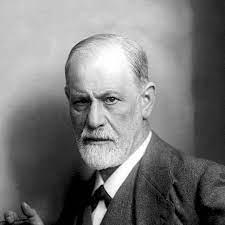 فروید
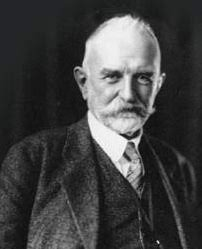 فصل سوم به جرج هربرت مید و فرضیه مناسبات متقابل سمبولیک آن اختصاص دارد. در این فصل شرح زندگی مولف طغیان گر آرام، زندگی آمریکایی و ارتباطات وسیع علمی و نظریه رفتارگری اجتماعی او در بیست و چهار صفحه مورد تحلیل قرار گرفته است
جرج هربرت مید
این دانشمند عقیده دارد که : «همه ما به نحوی از انحاء در تغییر سرنوشت اجتماعی که به آن تعلق داریم موثریم» در ذهن او بین فرد و جامعه و حقایق و ارزش ها پیوستگی وجود دارد و فرد چه جسما در گروه حضور داشته باشد یا نه، موقعیت خود را با افراد دیگر گروه خود مقایسه می کند و رفتار خود را بر اساس این مقایسه تنظیم می نماید، باین ترتیب «مفهوم خود» در او شکل می گیرد.
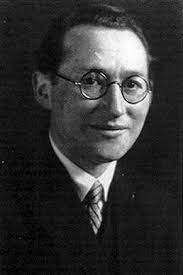 فصل چهارم به کورت لوین و فرضیه میدان او تخصیص یافته است. در این فصل بیست و چهار صفحه ای نیز مولف به گوشه هایی از زندگی این دانشمند یهودی پرداخته و نظریات وی را از شرایط زندگی او بیرون کشیده است. روان شناسی «لوین» عملی است و الگوی کار او بر گرفته از علوم پزشکی بعقیده او: «در وراء رفتار ظاهری هر فرد نیرویی وجود دارد که به آن شکل می دهد.» لوین در پی آن بود که تمام نیروهای موثر در میدان زندگی فرد را مشخص سازد تا بتواند رفتار او را بفهمد و پیش بینی کند
کورت لوین
انتقال نیروها و نقش آن ها در تعیین ارزش های مثبت و منفی فرد، نظام تنشی در «میدان نیروها»، انواع تعارض در این میدان و به طور کلی فرضیه پویایی شخصیت و در نتیجه پویایی گروهی، نقاط برجسته نظریه گشتالی لوین را تشکیل می دهد. روان شناسی اجتماعی لوین در تاکید او بر سازمان نیروهای موجود در فضای حیاتی افراد است که به کمک تحقیقات تجربی هوشمندانه ای آن را به اثبات رسانده است.
نظریه گشتالی لوین
در فصل پنجم نوبت به چهارمین چهره دیگر روان شناسی اجتماعی می رسد که به تکنولوژیست روان شناسی معروف است. شرح طفولیت و سراسر زندگی بوروس فردریک اسکینر مبتکر، ما را به علاقه های متعدد و پشت سر هم او به موضوعات مختلف آشنا می کند: در ابتدا رفتارگری واتسن بزیان برتراند راسل وی را مجذوب می نماید و سپس مسئله تقویت در شکل گیری و استحکام رفتار توجه او را جلب می نماید و بالاخره با اعمال روش تجربی به سوی عمل گرایی سوق داده می شود تا بالاخره با ایجاد تغییر در شکل رفتار و  با تکیه بر مباحث عقیده و نگرش به حیطه روانشناسی اجتماعی قدم می گذارد و به عنوان وارث بحق پیشینیان خود بر این رشته اثر می گذارد و شاگردان زیادی را تحویل جامعه علمی می دهد.
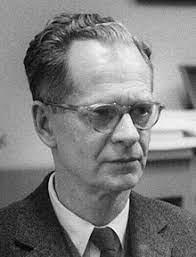 فردریک اسکینر
این فصل نیز در بیست و شش صفحه تنظیم شده است.
فصل ششم به جمع بندی فصول گذشته و نمایاندن برخی وجوه اشتراک بین دانشمندان مانند تعصب علمی آنان پرداخته است. بقول مولف: «رشته ای نامرئی که همانا جامعه گرایی باشد همه انتخاب ها را به هم متصل می کند، انتخاب هایای که قوت و ضعف نظرگاه های روان شناسی اجتماعی را به خوبی نشان می دهد.» او می نویسد: «محدودیت متعصبانه هر یک {از دانشمندان} ناشی از نبوغ خاصی بوده است که سعی کرده موضوعات را از جنبه های مختص به خود مورد تعمق و تدقیق قرار بدهد». تحلیل این فصل در چهارده صفحه خلاصه شده است
در فصل پایانی هفتم که به الگوهای پابرجا در روان شناسی اجتماعی می پردازد، نشان داده می شود که مکتب های فکری در این رشته به دلیل «روش های التقاطی» و «به عاریت گرفتن مفاهیم سایر مشرب ها» بیش از پیش نامشخص است. در پشت چهار سنت رفتارگری، نظریه میدان، مناسبات متقابل سمبولیک و روان کاوی مانند هر سنت دیگر دانشمندان طراز اولی قرار دارند که در شکل گیری این سنت ها و پیش برد دانش رفتار اجتماعی به طور کلی نقش اساسی داشته اند.
این فصل پایانی که در پنج صفحه تنظیم شده با این جمله پایان می پذیرد: «.... برای اینکه ما بتوانیم به طور کامل درباره رفتار اجتماعی انسان ها بحث نماییم باید از میراث فکری همه این افراد سود جوییم.»
درباره رفتار اجتماعی انسان ها
لوین در پی آن بود که تمام نیروهای موثر در میدان زندگی فرد را مشخص سازد تا بتواند رفتار او را بفهمد و پیش بینی کند. 
مولف کتاب با هوشمندی، زندگی خصوصی چهار شخصیت اصلی دانش روان شناسی اجتماعی را با زندگی علمی آنان در رابطه قرار داده و نظریه هر یک را از این رابطه بیرون کشیده است.
میدان زندگی فرد
مولف کتاب با هوشمندی زندگی خصوصی چهار شخصیت اصلی دانش روان شناسی اجتماعی را با زندگی علمی آنان در رابطه قرار داده و نظریه هر یک را از این رابطه بیرون کشیده است، به طوری که خواننده می تواند تولد نظریه را از نزدیک شاهد باشد.
مفاهیم اساسی و عناصر متشکله هر نظریه به ترتیب پیدایش آورده شده اند و نظریه را از حالت خشک آن خارج ساخته و فهم آن را آسان و گوارا می کنند. انتخاب ماهرانه قطعاتی از نوشته های چهار نظریه پرداز ما را به فضای ذهنی آن ها نزدیک می کند.
مفاهیم اساسی و عناصر متشکله
در عین حالی که هر فصل کتاب به یک نظریه پرداز اختصاص یافته، کار ده ها معمار دیگر نظریه پردازی نیز مطرح می شود و شبکه علمی روشنی در پیرامون هر نظریه ترسیم می گردد.
لغزش هایی در ترجمه کتاب و نگارش فارسی آن وجود دارد که در برابر کار ارزشمند مترجم کاملا قابل چشم پوشی است. فهرست اسامی و اصطلاحات انگلیسی همراه با معادل فارسی آن ها هریک در پنج صفحه زینت بخش پایان کتاب است.